স্বাগতম
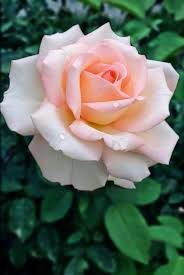 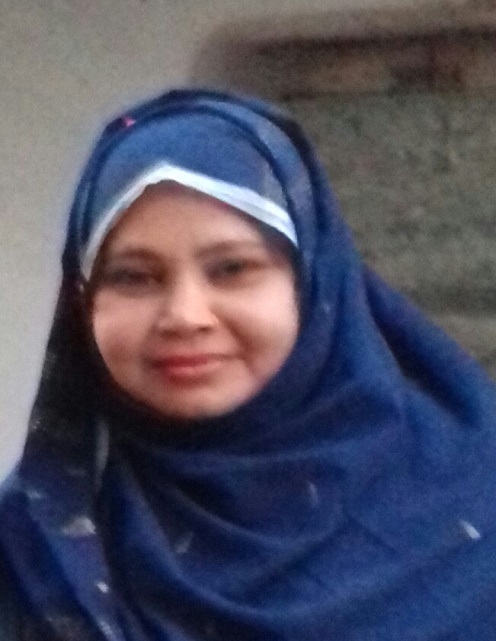 মঞ্জিলা আকতার
সহকারি শিক্ষক (আইসিটি)
ঘোড়াঘাট দাখিল মাদ্রাসা
ঘোড়াঘাট, দিনাজপুর।
৬ষ্ঠ  শ্রেণী
তথ্য  ও  যোগাযোগ   প্রযুক্তি
   প্রথম   অধ্যয়
চিত্রটি লক্ষ্য কর
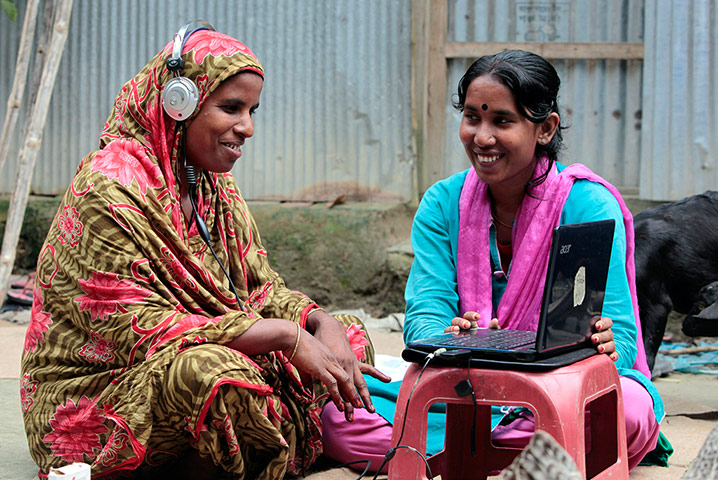 তথ্যও প্রযুক্তির   ব্যবহার
আজকের পাঠ
দৈনন্দিন জীবিনে তথ্য প্রযুক্তির ব্যবহার
শিখনফল
পাঠ শেষে শিক্ষার্থীরা জানতে পারবে-

তথ্য ও যোগাযোগ প্রযুক্তি কি .
তথ্য ও যোগাযোগ প্রযুক্তির ব্যবহার.
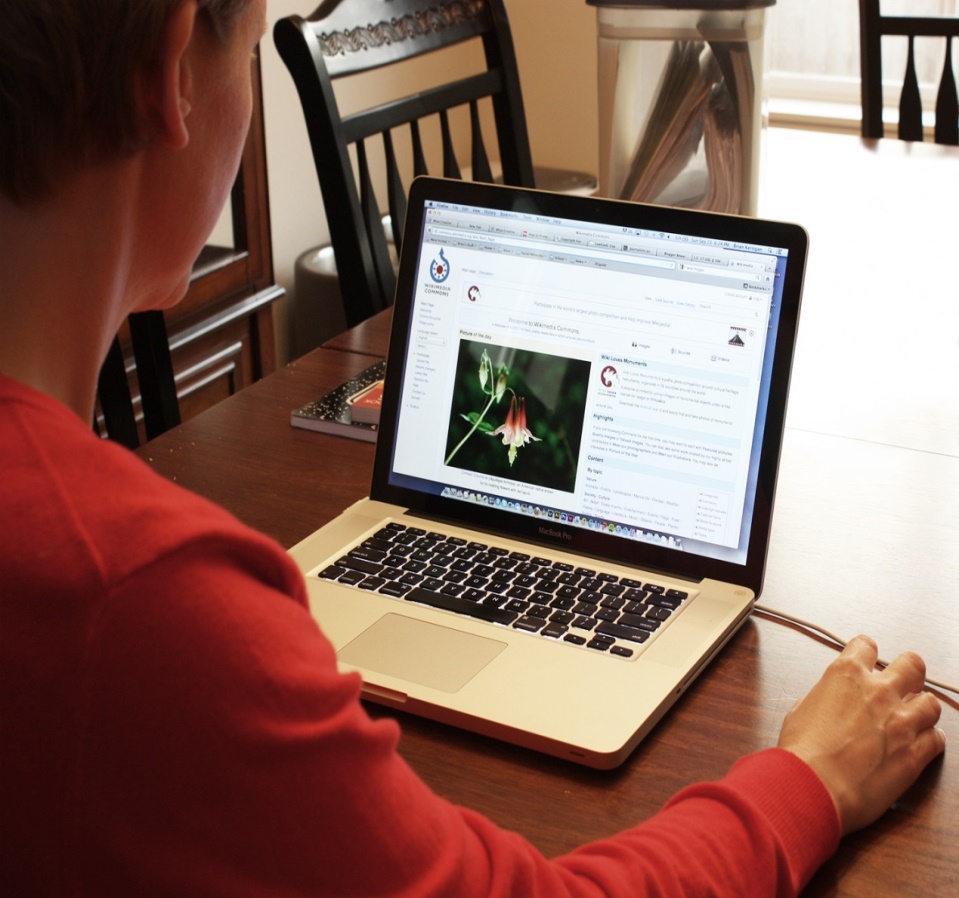 প্রযুক্তির ব্যবহার
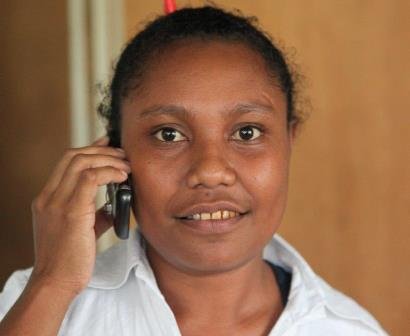 প্রযুক্তির ব্যবহার
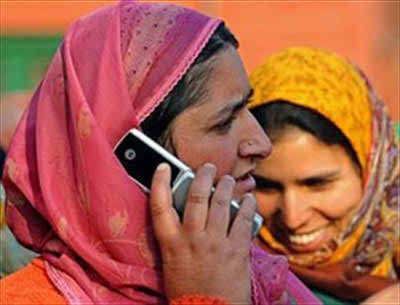 বিদেশে ফোন কথা বলছে
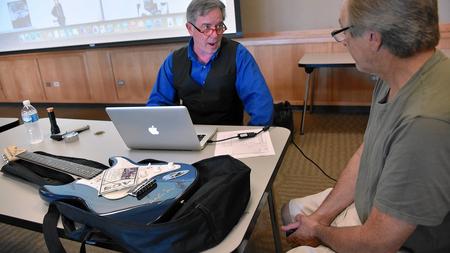 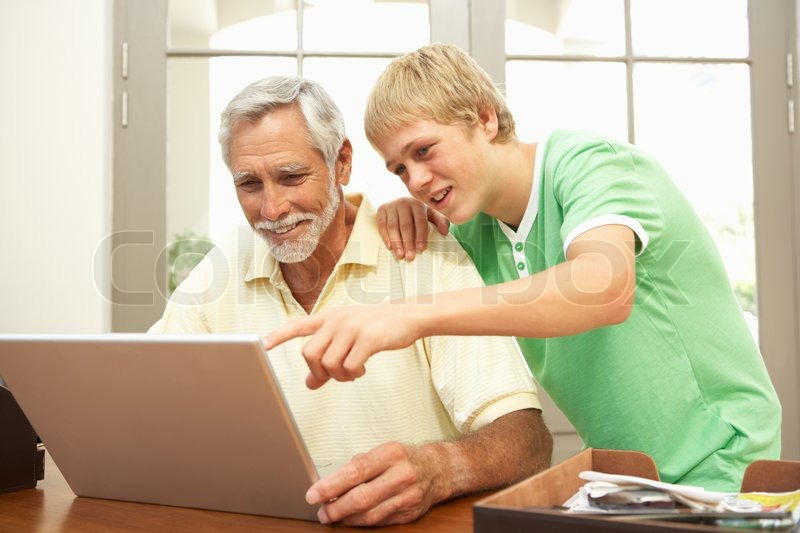 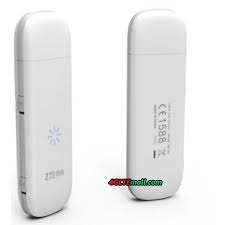 ইন্টারনেট  ব্যবহার করে অনলাইনে কাজ করছে
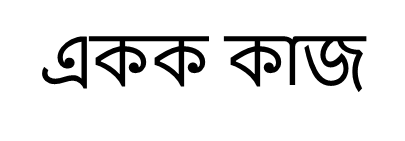 তথ্য-যোগাযোগ প্রযুক্তি ব্যবহার করার ক্ষেত্র সমূহ লিখ ?
মূল্যায়ন

তথ্য-যোগাযোগ প্রযুক্তির গুরুত্ব কী?
কীসের মাধ্যমে পরীক্ষার ফলাফল জানা যায় ।
কোন কোন ক্ষেত্রে তথ্য-যোগাযোগ প্রযুক্তি ব্যবহার করা যায় ?
বাড়ীর   কাজ
কী কী যন্ত্র  তোমার পরিবারে ব্যবহার করা তথ্য ও প্রযুক্তির  হয়  তার নাম লেখ ।
ধন্যবাদ